Please Note…
Please make sure your Start Video is OFF when logging into the WebEx platform. 
Here is what it should look like 




ALSO

It is NORMAL to not hear any sound until the webinar starts at 12:00 noon EST. 

Your phone line is muted, but you can always chat to the host, BJ Schwartz, if you have any questions or concerns during this time.
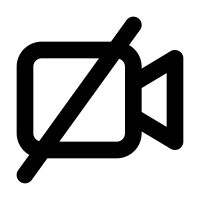 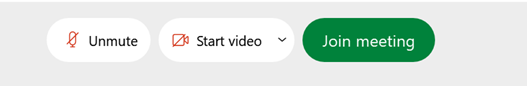 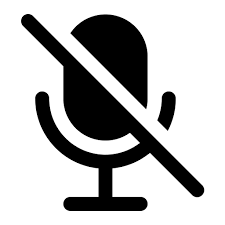 Presented by Partners in Medical Education, Inc. 2021
1
GME Financing: The Basics, the Strategies, and the Upcoming Changes
Erin Reis, EdD, MBA, FACHE, C-TAGME
Introducing Your Presenter…
Erin Reis, EdD, MBA, FACHE, C-TAGME
Associate DIO and Director of Medical Education

Experienced in Successful New Program Development

Experienced in Program Financing and Reimbursement 

Accreditation and Management of New and Established Programs.

Focused on Strategic Planning, Streamlining, Program Financing, Interprofessional Teams, and  Accreditation Readiness.
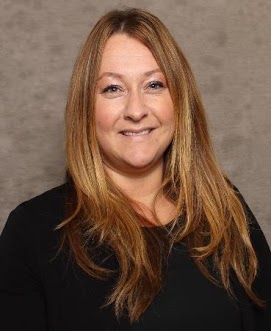 Presented by Partners in Medical Education, Inc. 2021
3
Learning Objectives
Review Basic GME Funding Sources
Discuss Strategies for GME Funding Maximization and Utilization
Review Potential Changes to the GME Funding Lanscape.
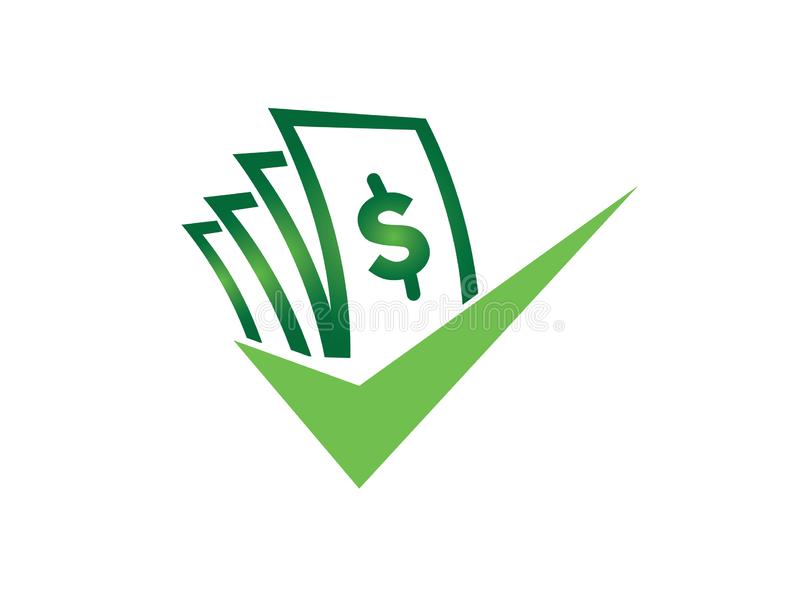 Presented by Partners in Medical Education, Inc. 2021
4
What are some of the GME funding sources?
Medicare (largest explicit payer) ​
Medicaid (last tally, 42 states + DC) ​
HRSA (Children’s GME and Teaching Health Centers) ​
Private patient care revenues ​
VA/DoD ​
Other federal and state programs
Presented by Partners in Medical Education, Inc. 2021
5
GME Reimbursement Acronyms
DGME- Direct Graduate Medical Education

IME- Indirect Graduate Medical Education

PRA- Per Resident Amount

IRP- Initial Residency Period
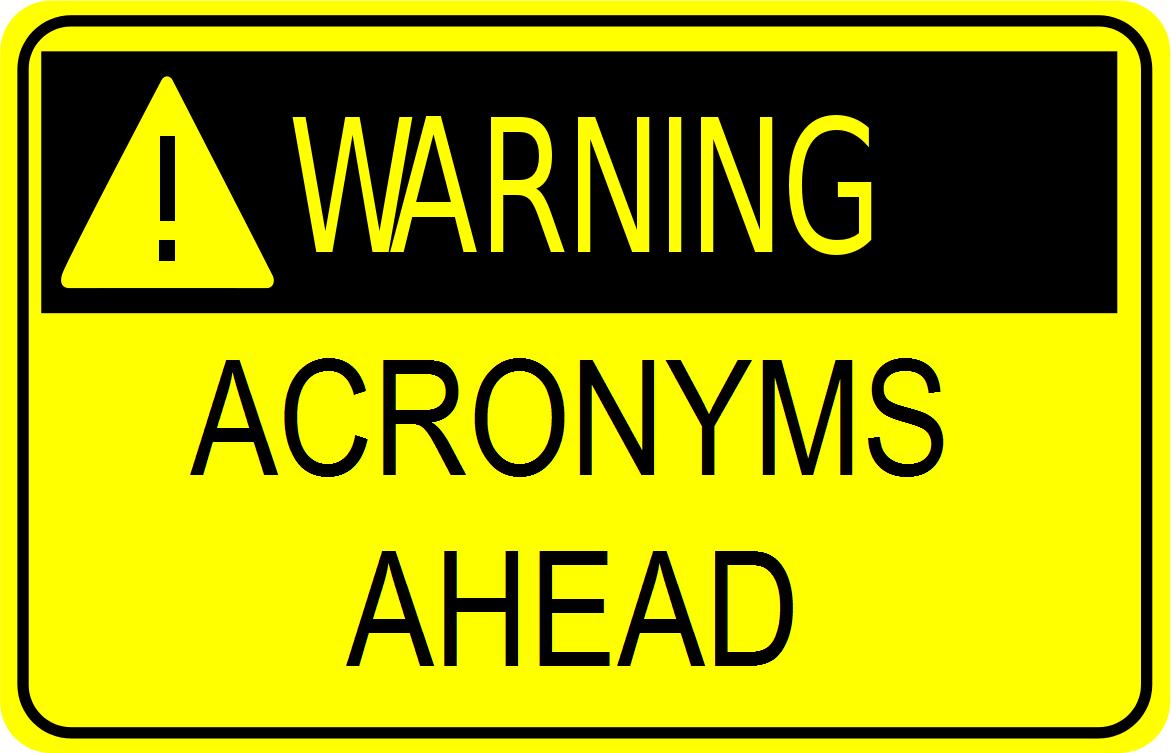 Presented by Partners in Medical Education, Inc. 2021
6
Reimbursement Break Down
Two Key Terms:

DGME- Partially compensates for residency education costs 
IME- Partially compensates for higher patient care costs for many reasons.
Section 1886(h) of the Act, as added by section 9202 of the Consolidated Omnibus Budget Reconciliation Act (COBRA) of 1985 (Pub. L. 99–272) and as currently implemented in the regulations at 42 CFR 413.75 through 413.83
Presented by Partners in Medical Education, Inc. 2021
7
What Do DGME Payments Cover
Medicare’s share of the costs directly related to educating residents in approved programs, including: 
Residents’ stipends/fringe benefits
 Salaries/fringe benefits of supervising faculty
 Other direct costs (accreditation fees, etc.)
 Allocated overhead costs
Presented by Partners in Medical Education, Inc. 2021
8
How are DGME Payment Calculated?
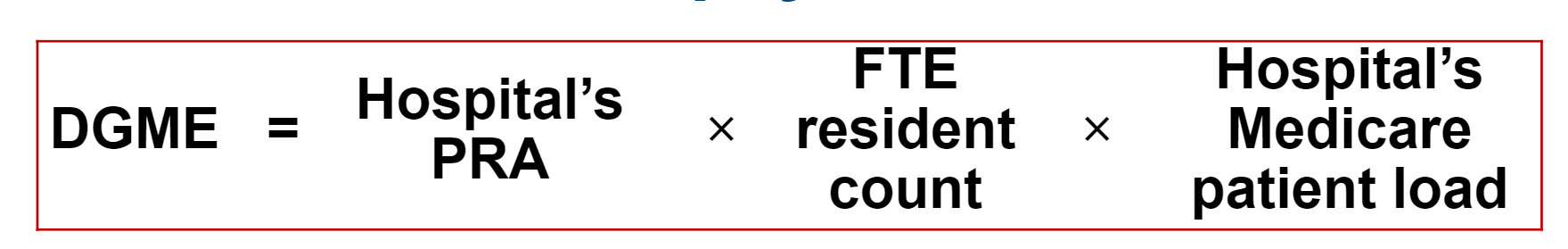 Presented by Partners in Medical Education, Inc. 2021
9
DGME Example
Presented by Partners in Medical Education, Inc. 2021
10
What is the Purpose of IME?
“ . . . a proxy to account for a number of factors which may legitimately increase costs in teaching hospitals.” (House Ways and Means Committee Rept, No. 98-25, March 4, 1983 and Senate Finance Committee Rept, No. 98-23, March 11, 1983).






(House Ways and Means Committee Rept, No. 98-25, March 4, 1983 and Senate Finance Committee Rept, No. 98-23, March 11, 1983).
Presented by Partners in Medical Education, Inc. 2021
11
What Does IME Payments Cover?
"Indirect" patient care costs associated with having a teaching program.
Teaching hospitals may have higher inpatient operating costs because of the clinical environment where teaching occurs has:
Patient complexity and acuity not captured by the MS-DRG system
Increased costs of specialized services
Other operating costs associated with being a teaching hospital (standby capacity, lower productivity, etc.)
Presented by Partners in Medical Education, Inc. 2021
12
How is IME Calculated?
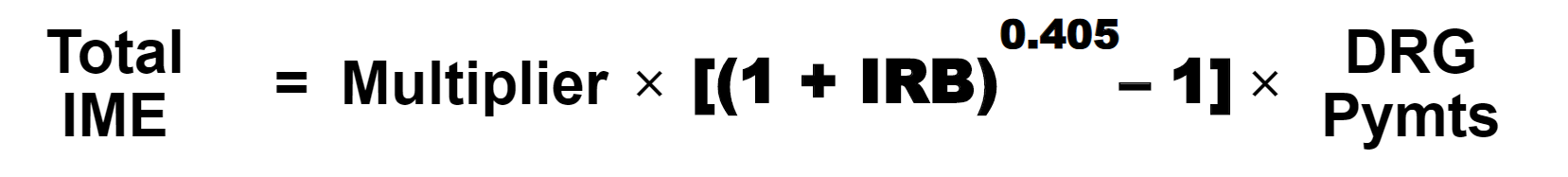 Example from AAMC GME Funding 101
Presented by Partners in Medical Education, Inc. 2021
13
An Easier Way to Understand IME
IME is about 5.5% increase MS-DRG payments per every10 resident per 100 beds.
Presented by Partners in Medical Education, Inc. 2021
14
How to Maximize Reimbursement
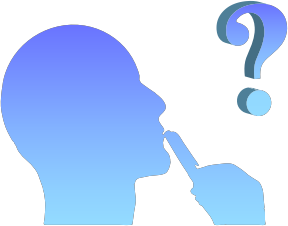 FTE CAPs
What counts what does not
Academic Affiliations
Large health systems
Partnering hospitals
Rural Training
State Appropriations
Presented by Partners in Medical Education, Inc. 2021
15
Resident CAP
Resident CAP is the number of residents/fellows training at your hospital in 1996. According to your cost report.
Presented by Partners in Medical Education, Inc. 2021
16
How to Count Resident Time
IME
DGME
Presented by Partners in Medical Education, Inc. 2021
17
Strategies for Reimbursement
Review Resident Schedules
Limit Out Rotations
Bring Research back into the hospital
Bring Didactics back into the hospital
Increase Quality Improvement Projects
DOCUMENTATION, DOCUMENTATION, DOCUMENTATION
Presented by Partners in Medical Education, Inc. 2021
18
Ways to Increase CAP
New teaching hospitals
Rural teaching hospitals
Rural training track programs
Temporary and permanent adjustments associated with closed hospitals and programs
Medicare GME Affiliated Group Agreements
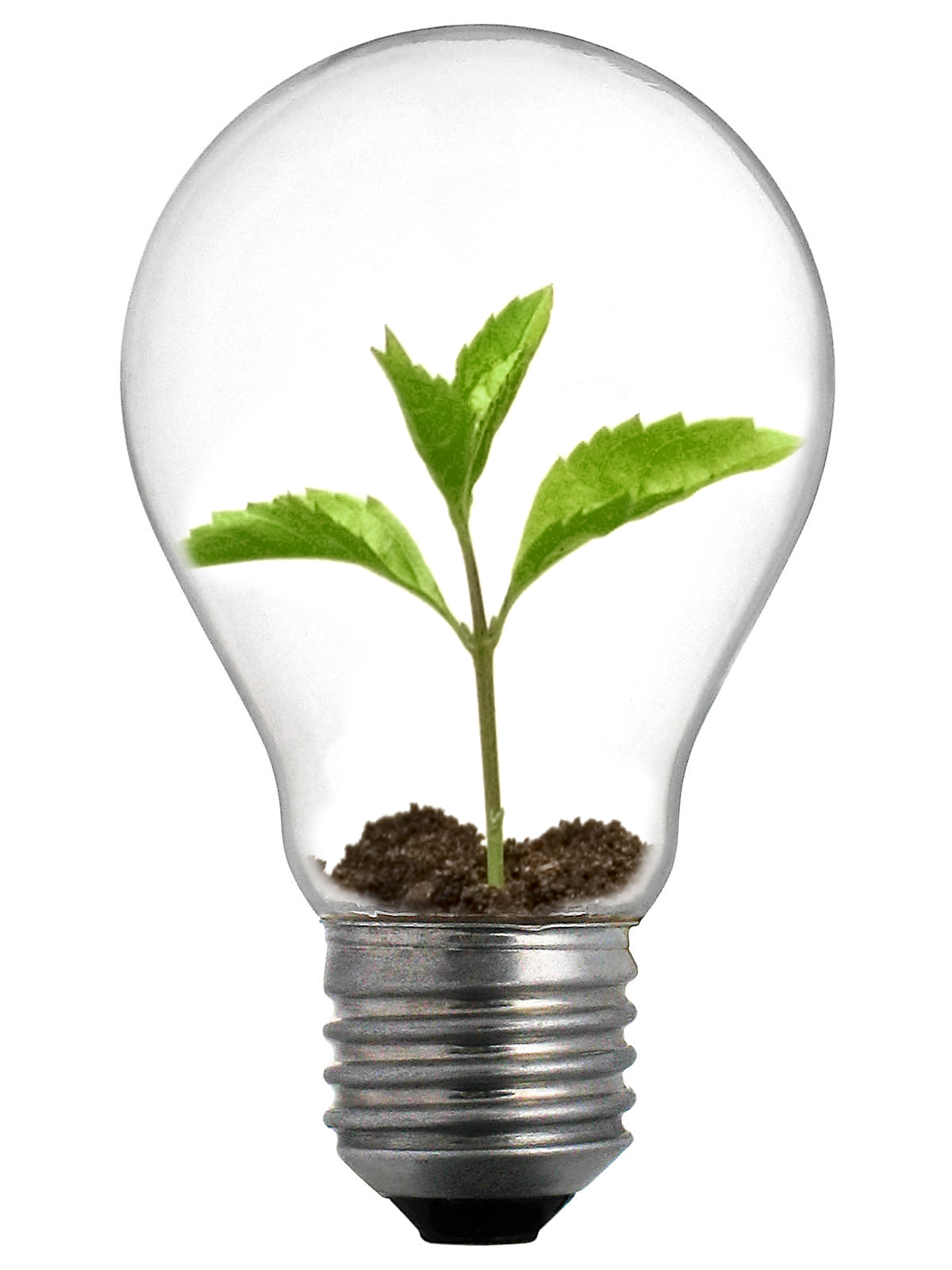 Presented by Partners in Medical Education, Inc. 2021
19
Changes in GME Funding?
Presented by Partners in Medical Education, Inc. 2021
20
Surprise!
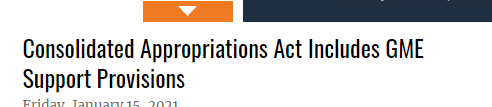 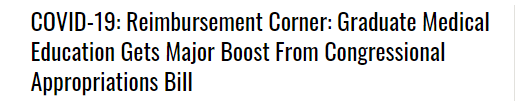 Presented by Partners in Medical Education, Inc. 2021
21
Three Proposed Changes
Addition of more residency training slots
Addressing Low CAPs and PRAs
Creating Flexibility for Rural Training Track (RTT)
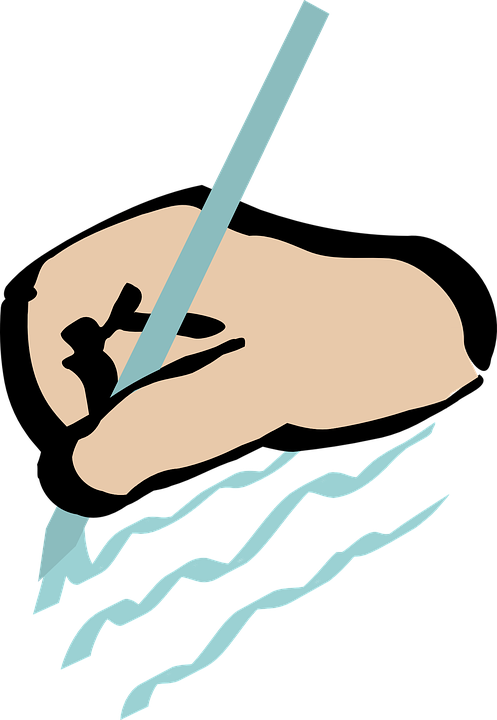 Presented by Partners in Medical Education, Inc. 2021
22
Proposed Method for Addition of Training Slots
Section 126: 1,000 funded Medicare GME positions (200 per year for five years).
These additional GME slots will be distributed through an application process, and 10 percent of such positions must be reserved for rural hospitals, hospitals training residents in excess of their current Medicare GME caps, hospitals in states with new medical schools or new branch campuses of medical schools, and hospitals located in health professional shortage areas.
No hospital may receive more than 25 additional Medicare-funded GME slots through this provision, and hospitals must use awarded slots to increase the number of trainees at the hospital by a number commensurate with the awarded slots. 
Funded positions awarded under this provision may be aggregated through Medicare affiliated group slot-sharing agreements only after a 5-year waiting period
UPDATE:
Comments Closed on June 28, 2021.
Presented by Partners in Medical Education, Inc. 2021
23
Proposed Method for Addition of Training Slots
To implement this provision, CMS proposes to create four categories of eligible hospitals, as follows:
Category One: Hospitals that are located in a rural area or are treated as being located in a rural area. 
Category Two: Hospital's training residents in excess of their current Medicare DGME and IME caps. 
Category Three: Hospitals in states with new medical schools, additional locations, or branch campuses, that were established on or after January 1, 2000. Hospitals in 35 states and one territory would qualify under this provision.
Category Four: Hospitals that serve areas designated as HPSAs. CMS proposes to interpret this provision to refer to hospitals with a main campus or provider-based facility physically located in either a primary care geographic HPSA (which hospitals may apply for residency positions in any specialty), or a mental health only geographic HPSA (which hospitals may apply for positions for a psychiatry residency program only). To qualify under Category Four, a hospital would need to attest that more than 50% of resident training time in each program for which funding is requested would be spent training at the hospital locations within the HPSA.
Presented by Partners in Medical Education, Inc. 2021
24
Proposed Method Addition of Training Slots
Using these four categories to define the universe of eligible hospitals, CMS offers two possible alternative distribution methods. 
First proposal, CMS would prioritize residency programs that are serving underserved populations within population HPSAs and would use HPSA scores to prioritize applicants. 
Under the alternate proposed distribution method, which would apply only to the first year of the CAA’s 5-year distribution period, CMS would give higher priority to hospitals that qualify in more categories.
Presented by Partners in Medical Education, Inc. 2021
25
Proposed Adjustment for Low CAP or PRA
Section 131: 
Did your hospital inadvertently establish a low CAP or low PRA?
Accidental Establishment of CAP (<3.0 FTE) to allow new 5-year build)
Accidental Establishment of PRA (<3.0 FTE) allowed to reestablish under today’s calculations
Extremely low base year cap. (<1.0 FTE)

What else would be a nice bonus is that this change will allow hospitals to host a limited number of residents for short-term rotations without being negatively affected by setting low and permanent GME caps or PRAs.
Presented by Partners in Medical Education, Inc. 2021
26
Proposed Changes to Rural Training Track Funding
Section 127
Eliminating a requirement for “separate accreditation” to be eligible for RTT funding, beginning October 1, 2022.
Presented by Partners in Medical Education, Inc. 2021
27
What was in the final rule.....
We continue to review the large number of comments on the proposed provisions relating to sections 126, 127 and 131 of division CC the Consolidated Appropriations Act, 2021 (CAA, 2021). 
Due to the number and nature of the comments that we received on our proposed policies, we intend to address the public comments in a separate document.
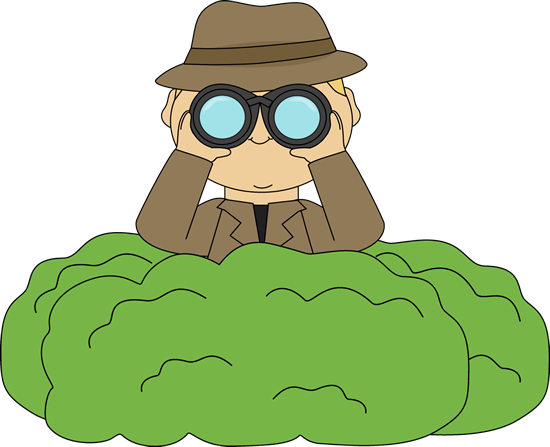 Federal Register / Vol. 86, No. 154 / Friday, August 13, 2021 / Rules and Regulations https://www.govinfo.gov/content/pkg/FR-2021-08-13/pdf/2021-16519.pdf
Presented by Partners in Medical Education, Inc. 2021
28
Legislation to Watch
The Doctors of Community Act (H.R. 3671, S. 1958)
Permanently authorizes the THCGME program, provides increased and sustained annual funding at over $500 million per year for fiscal years 2024-2033
Increases the number of residency slots available each year. 
with funding for an additional 100 new THCGME programs in communities across the country and creating an estimated 1,600 new resident physician slots
Resident Physician Shortage Reduction Act of 2021 
The bill provides for an additional increase of 2,000 positions per fiscal year from FY2023-FY2029; during this period, each hospital may receive up to 75 additional positions in total under the bill and current law.
Presented by Partners in Medical Education, Inc. 2021
29
In the Meantime:The Value of GME
Return on Investment (ROI)
Recruitment and Retention
Quality Metrics
Readmissions
LOS
Core Measures
Patient Satisfaction
Resident Clinics
Accessibility 
Availability
Cost Comparison to Advanced Practice Providers
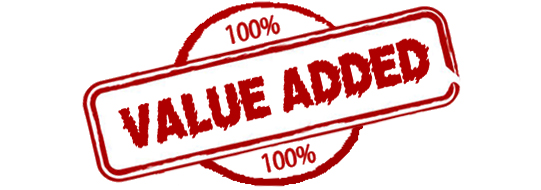 Presented by Partners in Medical Education, Inc. 2021
30
Thank You Any Questions?
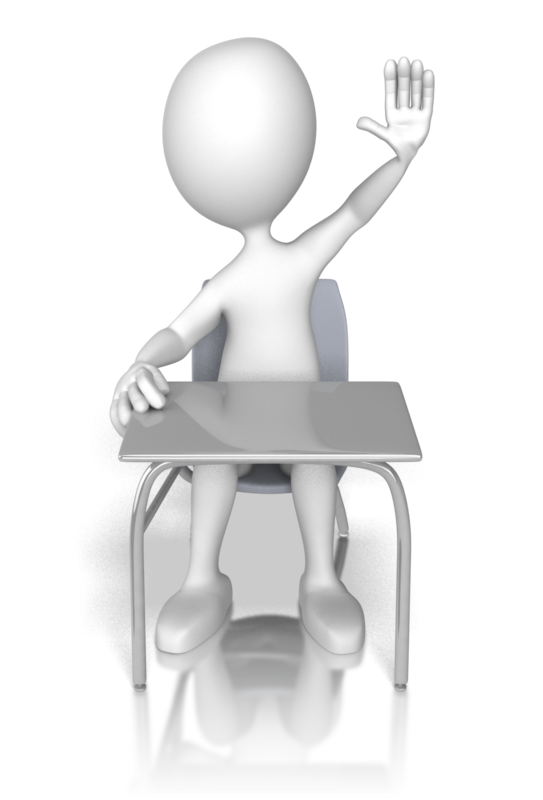 Presented by Partners in Medical Education, Inc. 2021
31
Upcoming Live Webinar

Planning and Tracking Scholarly Activity
Thursday, October 21, 2021
12:00 – 1:00 EST

A Successful Coordinator?  You Must Be C-C-Crazy!
Tuesday, November 2, 2021

Meet the Experts – Fall Freebie
Thursday, November 18, 2021

Moral Injury in Healthcare
Thursday, December 9, 2021

Streamlining Your Special Review
Thursday, December 16, 2021
Latest On-Demand Webinars
A Day in the Life of A DIO

Site Visits – What to Expect in 2021

ADS Update 2021

GME Grants and Funding Sources

Survey Research

Impactful AIR & APE – Bridging Data & Action

GMEC Checkups – QIPS Edition

ACGME Surveys – What Now?

Other Approaches to CCC & Evaluation

Lessons Learned from the Pandemic: Planning for the Next Disaster

Ask Partners – Spring Freebie

Digging for Data Part 3 

How to Maximize Virtual Learning Part 2
Faculty Development Series
15 Minutes to Effective Feedback
Toolbox for Teaching Millennials

Taking Supervision to the Next Level
Contact us today to learn how our Educational
Passports can save you time & money! 
724-864-7320
www.PartnersInMedEd.com
Presented by Partners in Medical Education, Inc. 2021
32
Presented by Partners in Medical Education, Inc. 2021
32
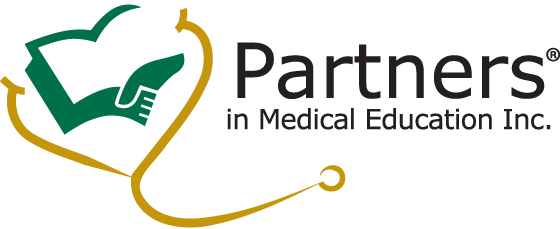 Partners in Medical Education, Inc. provides comprehensive consulting services
 to the GME community.  
Partners in Medical Education
724-864-7320  |  info@PartnersInMedEd.com

Erin Reis, EdD, MBA, FACHE, C-TAGME
Erin@PartnersInMedEd.com

www.PartnersInMedEd.com
Presented by Partners in Medical Education, Inc. 2021
33